The CYBERWISER.eu project
Antonio Álvarez Romero
Atos
CYBERWISER.eu 1st Webinar
14/02/2019
CYBERWISER.eu, in a nutshell
An H2020 Innovation Action aiming to develop a highly innovative cyber range platform for professional training. 
Addressed to the future cybersecurity professionals in charge of defending their companies against increasingly aggressive cybercriminals
Contributing to the continuous development of a cybersecurity culture across the EU society with strong awareness creation in different social segments.
From September 2018 through February 2021.
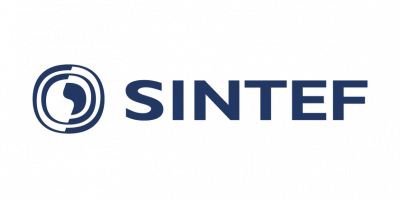 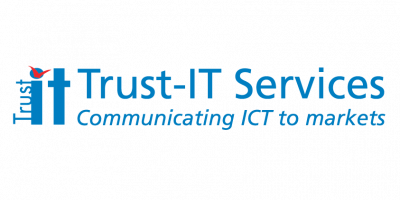 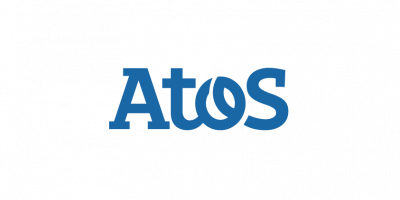 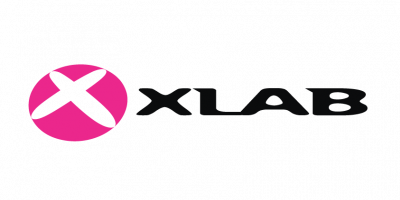 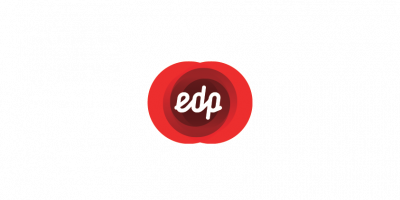 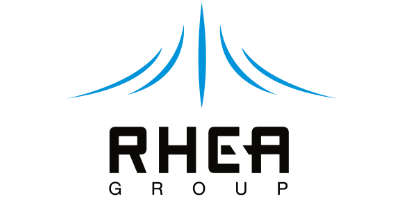 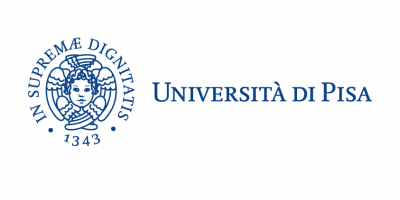 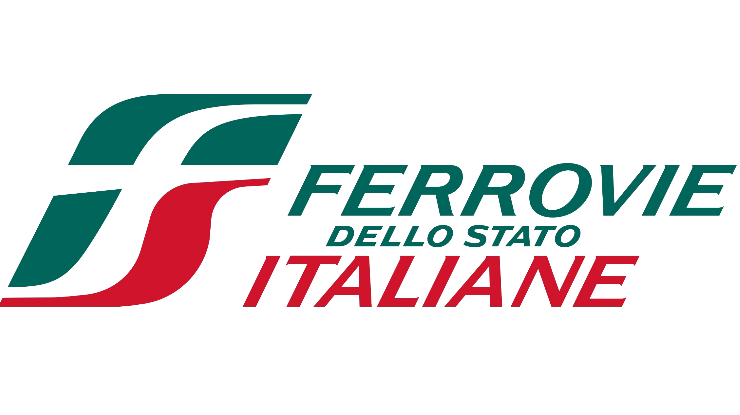 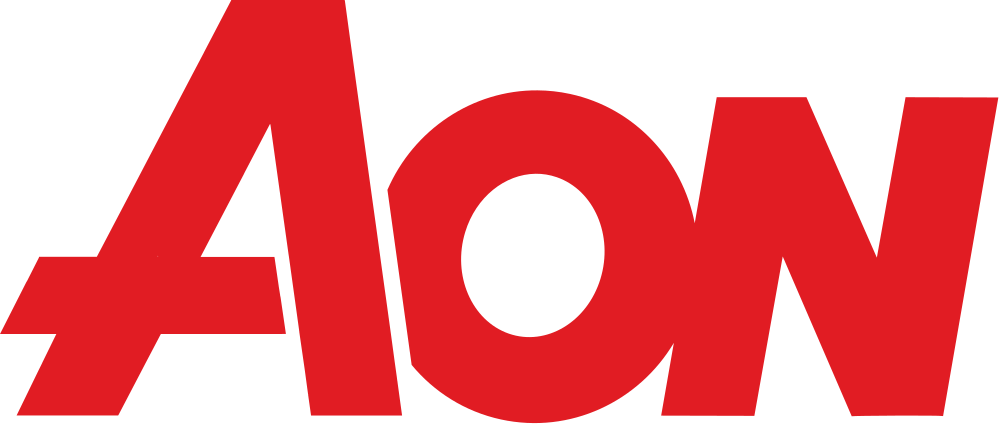 A wide range of stakeholders
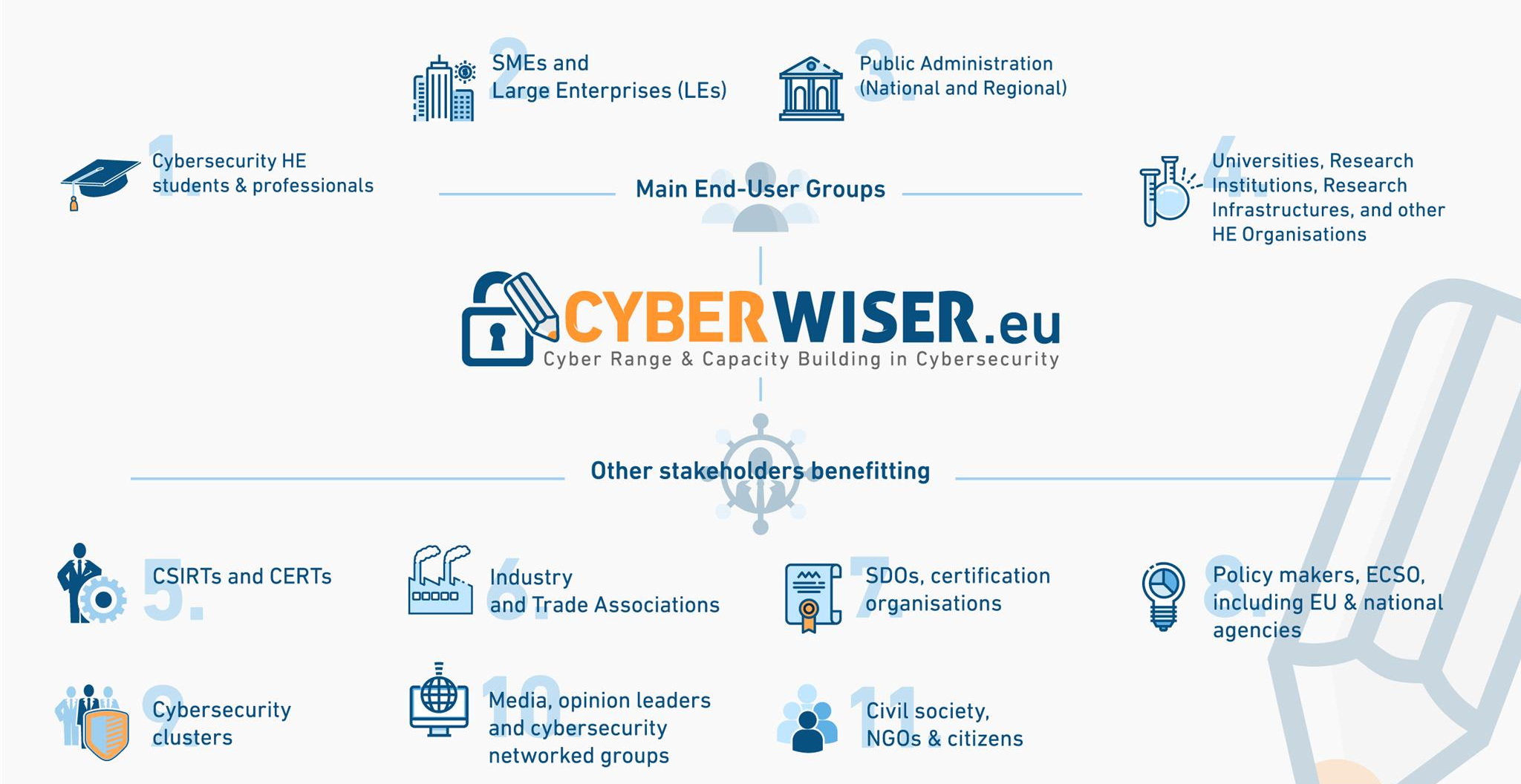 Cybersecurity challenges
Increased dependence on ICT systems in any business from any sector.

Increasingly aggressive cyber-landscape.

Need for highly-skilled professionals to cope with the quick evolution of the attacks.
It is really difficult to catch up with the black-hat hackers
 
Need for better training capabilities.
How to train highly-skilled and reliable cybersecurity professionals?
Exercises need to be as immersive as possible
The trainee needs accurate simulations of the environment they will protect, with as many details as possible
The trainee needs exercises basing on situations he/she is likely to live in person in his real job, in which a quick reaction will be demanded in the context of an urgent scenario
   These environments are found difficult to afford in general
CYBERWISER.eu Objectives
Mission: CYBERWISER.eu will provide a simulated environment to create cyber incident and cyber attacks scenarios where both students and IT professionals evolve their skills and continuously evaluate their performance, getting ready for future real attack episodes.
Platform & components
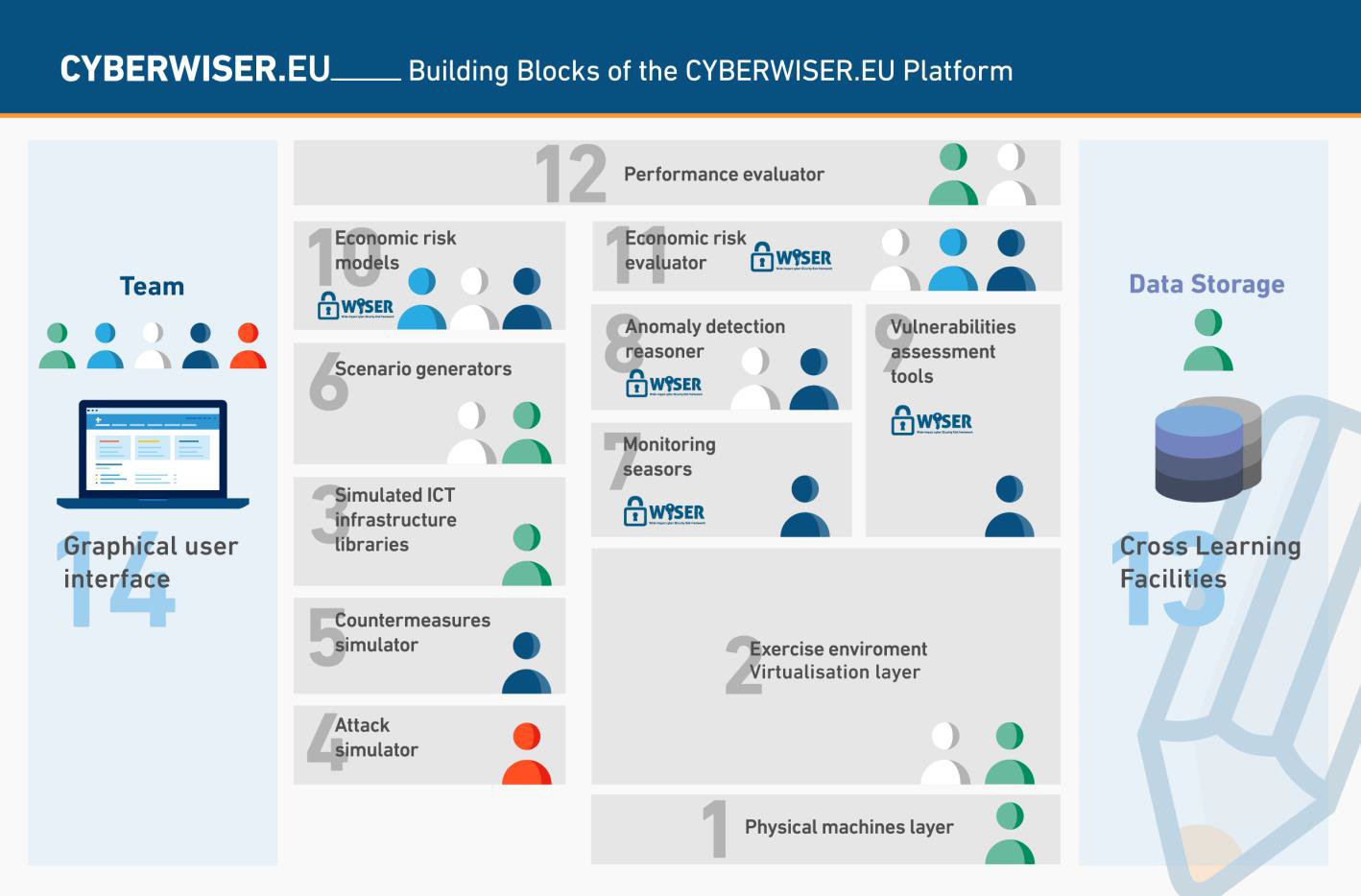 3 Full Scale Pilots supporting validation
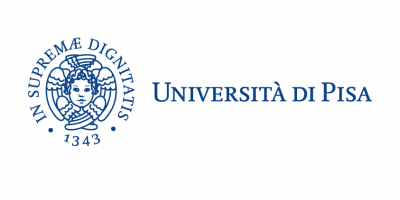 Professional And 
Academic Training
Energy Generation 
And Distribution
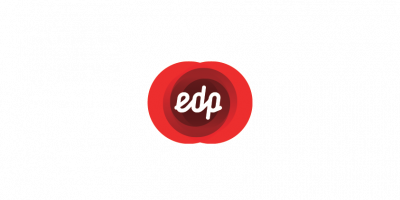 Railroad Transport
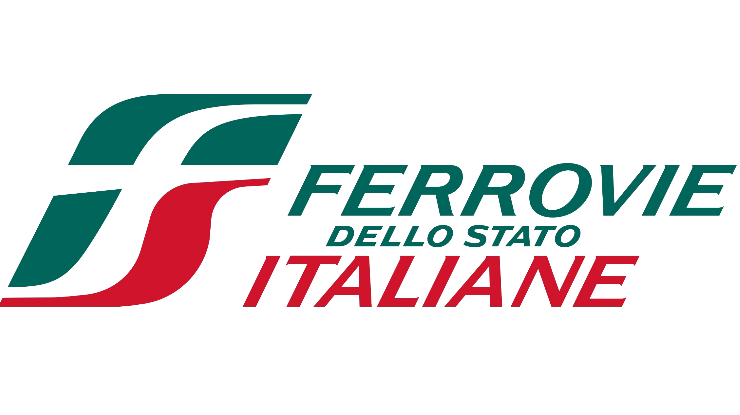 Main expected results
Training materials with methodology and guidelines for the generation of exercise scenarios
Tools to generate highly-detailed exercise scenarios
Digital Library with relevant and useful scenario “bricks”

Tools to participate in the exercise as an attacker or defender

Innovative tools for monitoring and tracking the evolution of an exercise
Security monitoring tools
Cyber risk economic evaluator

Methodology for user performance evaluation
Real-time user performance evaluator

Generation of wide social impact
Addressing to the general public
Primer version focused on this with a strong gaming approach
CYBERWISER.eu offering
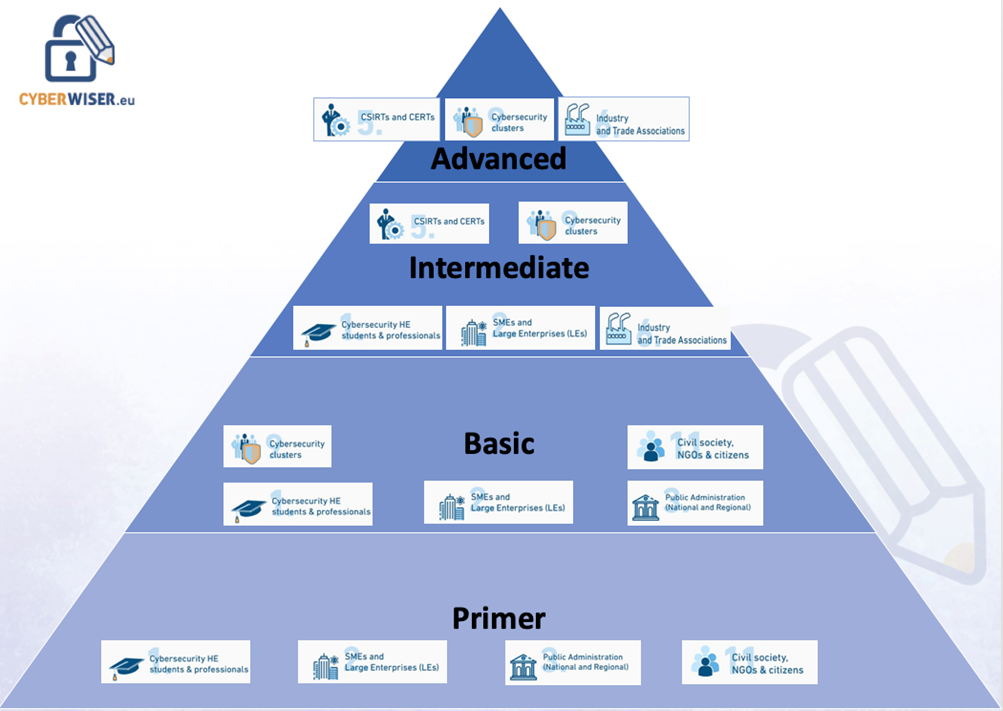 Thank you for your attention! Questions?
Main contact:
Antonio Álvarez, antonio.alvarez@atos.net
Organisation:
Atos